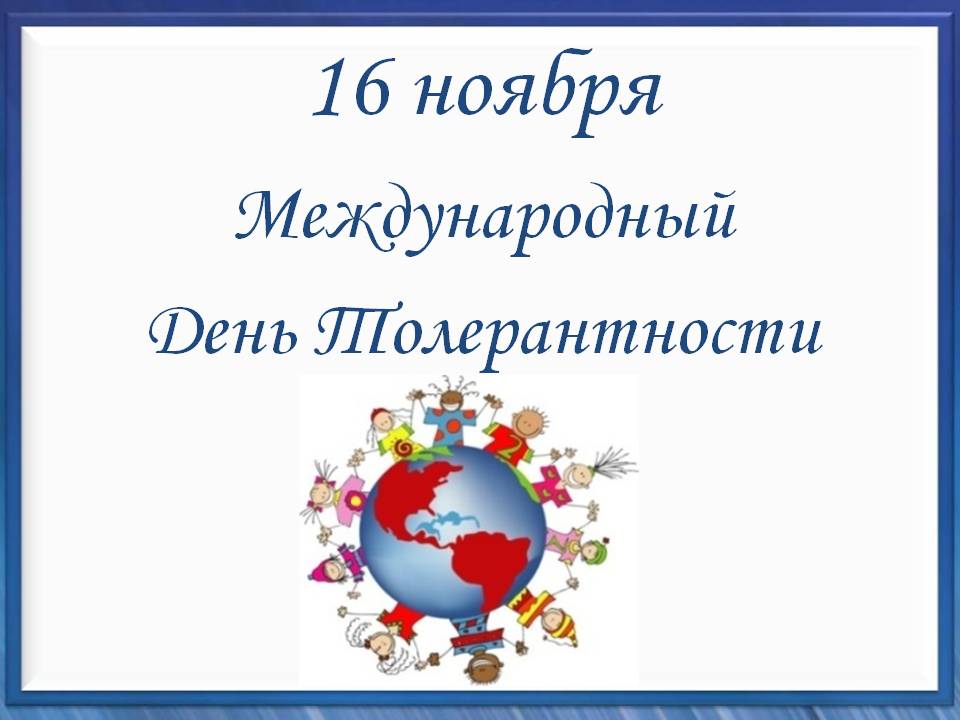 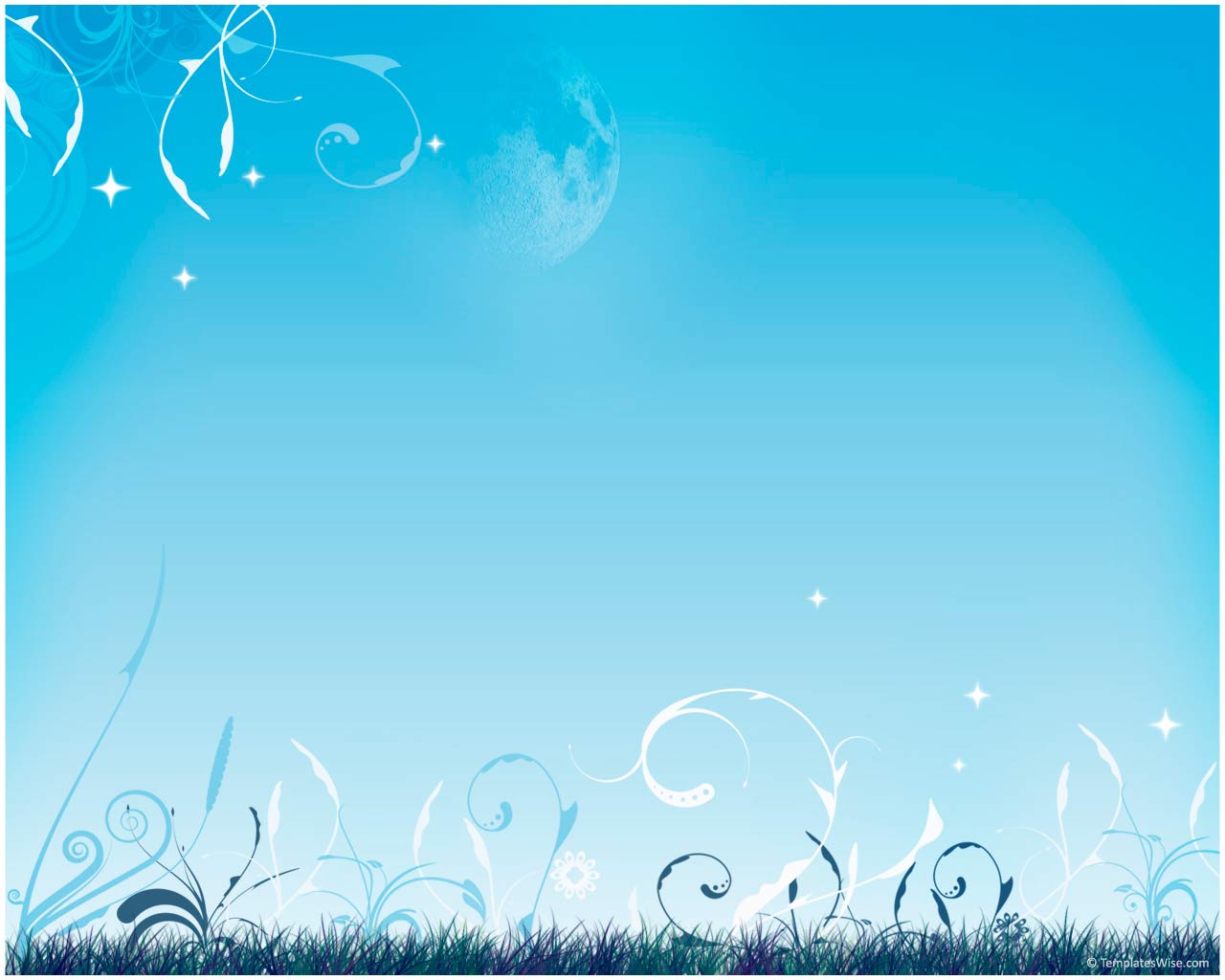 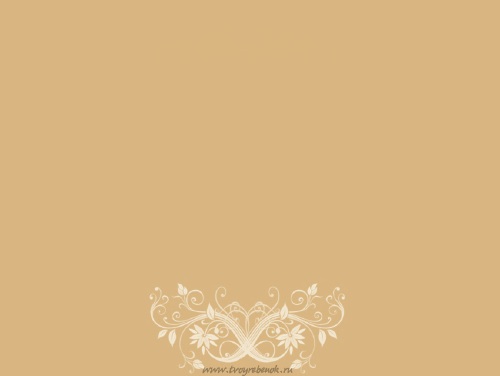 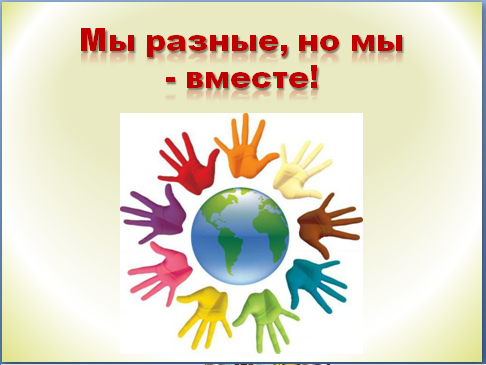 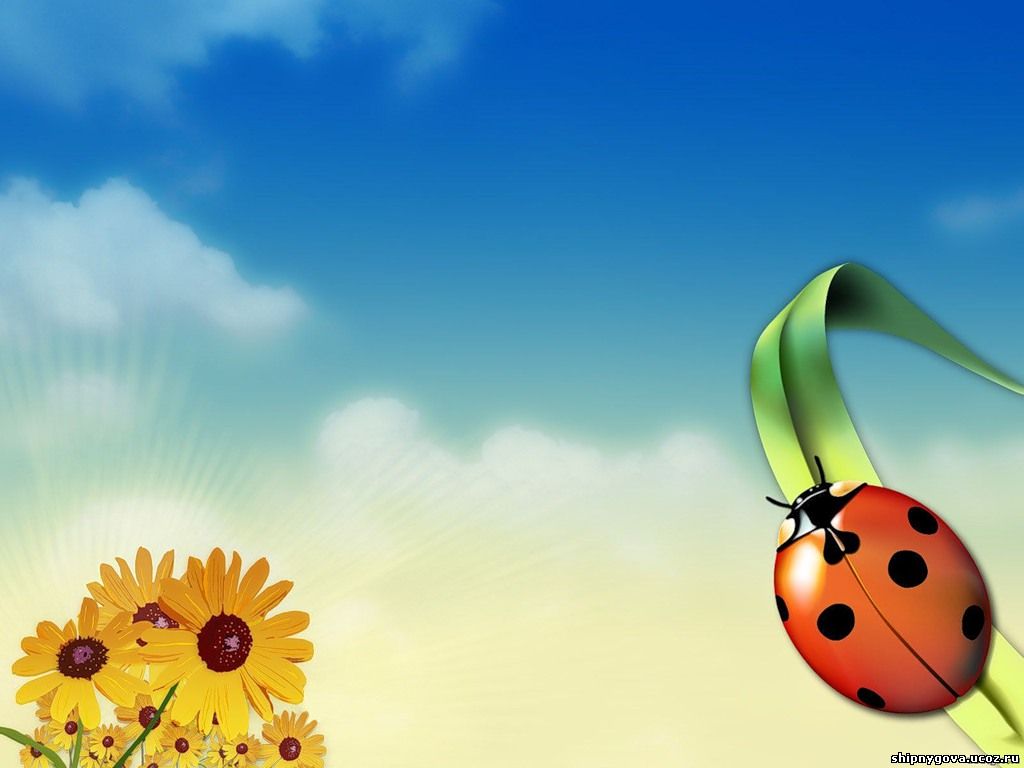 Флаг Литовской республики
Волшебные светящиеся шары
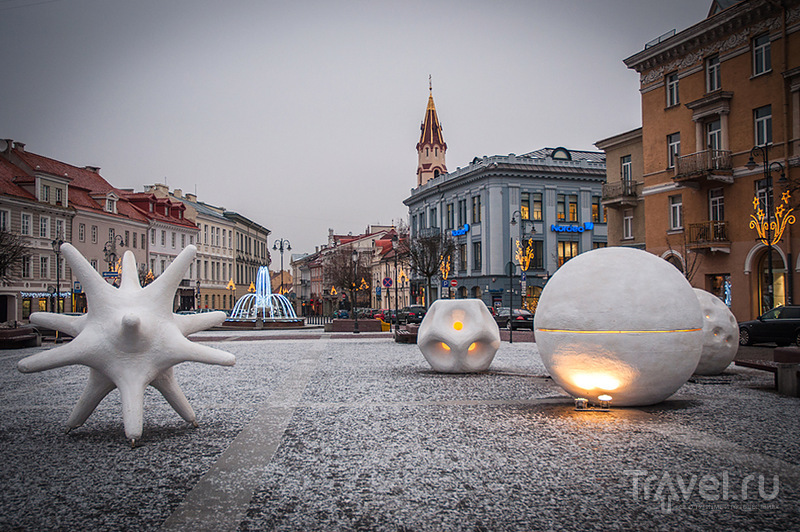 Солнечная Армения
Старый сказочный замок Армении
Армянский народный костюм
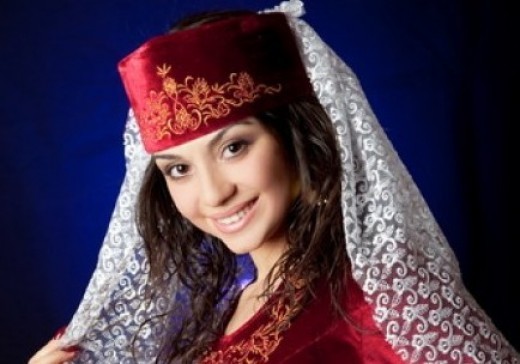 Флаг Украины
Фонтан
Народный костюм Украины
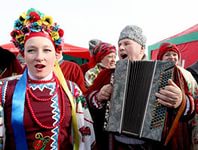 Флаг Татарстана
Флаг Узбекистана
Узбекский национальный костюм
МОСКВА- РОДИНА МОЯ
Царь-колокол